주님의 마음을 전하도록
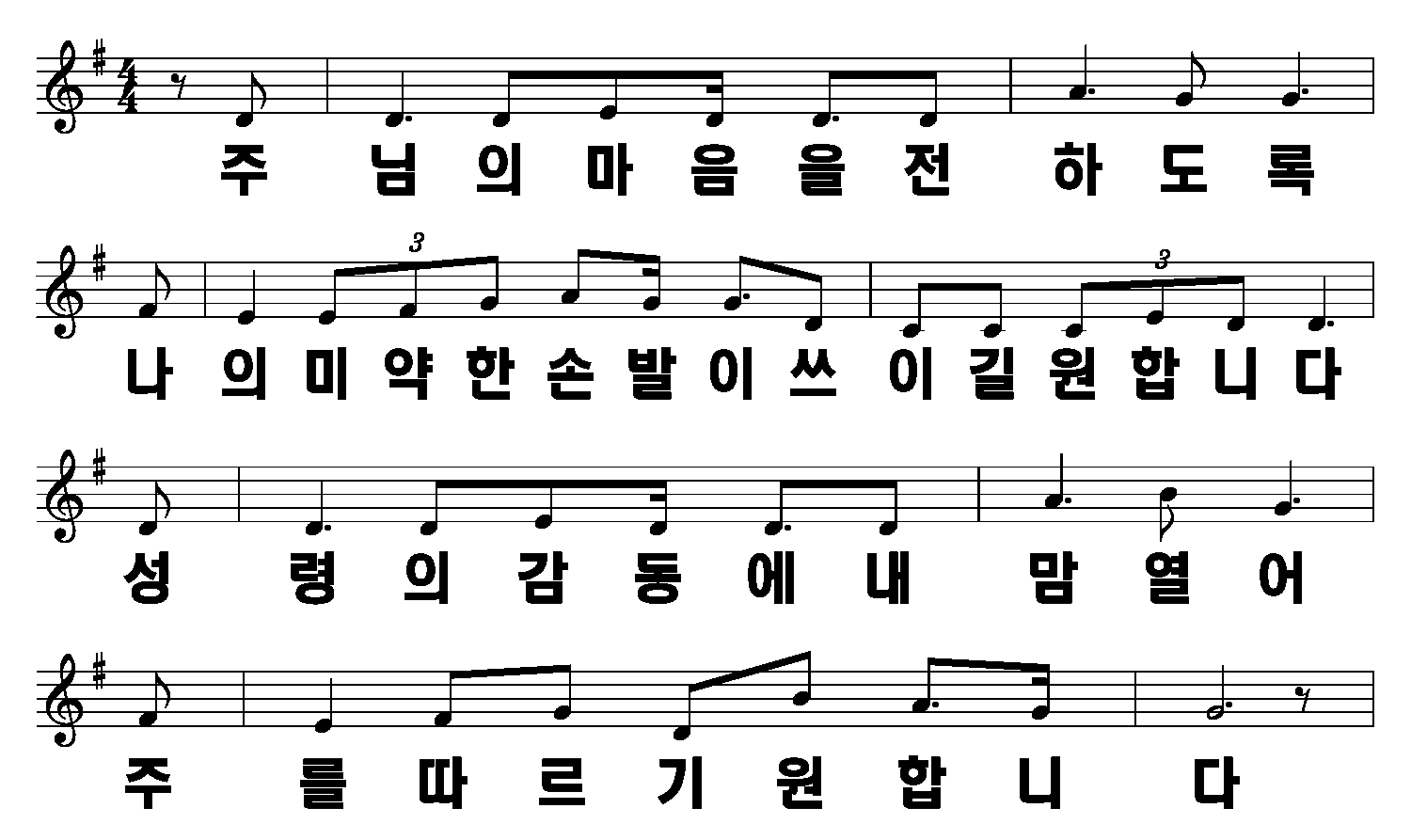 1절
1/4
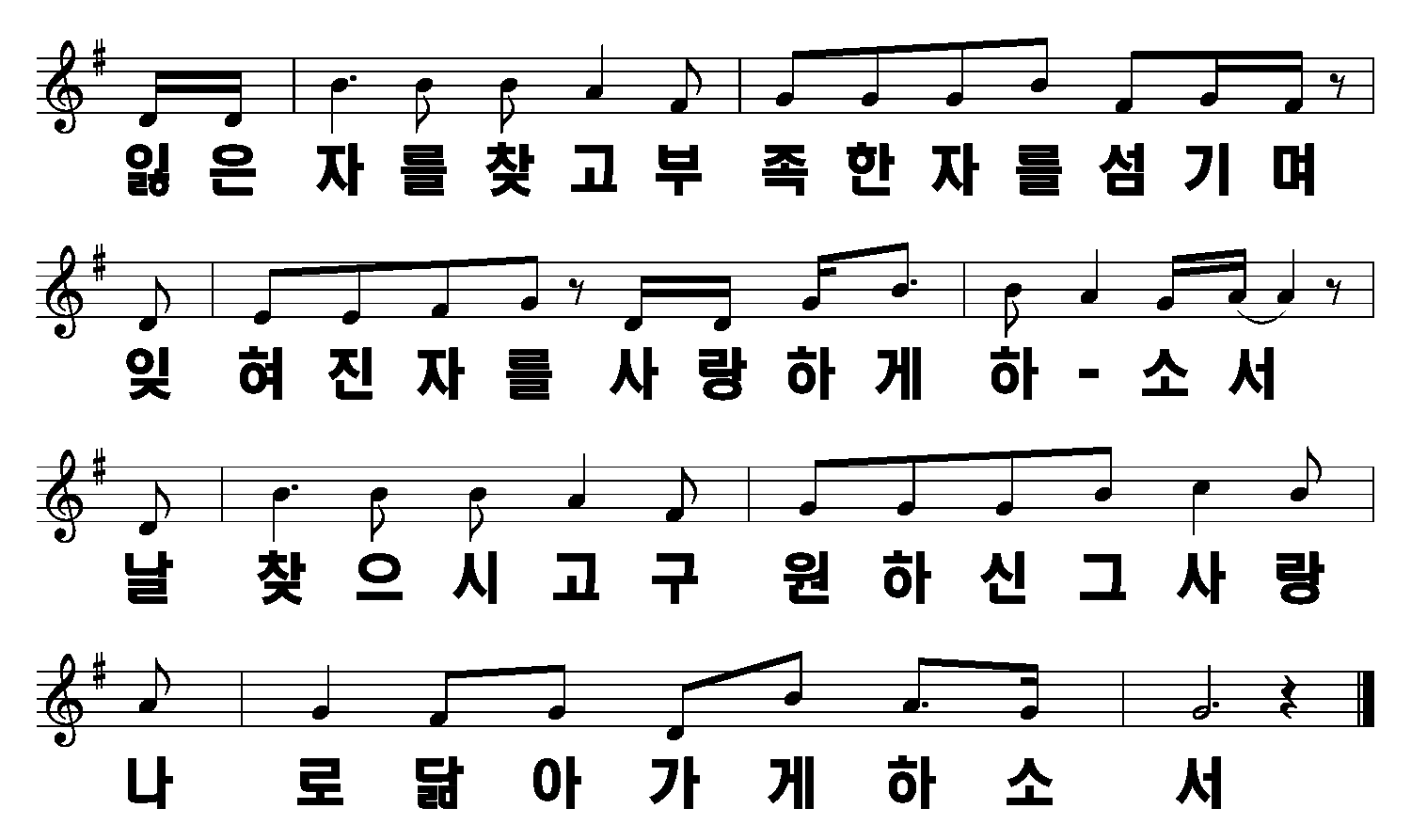 2/4
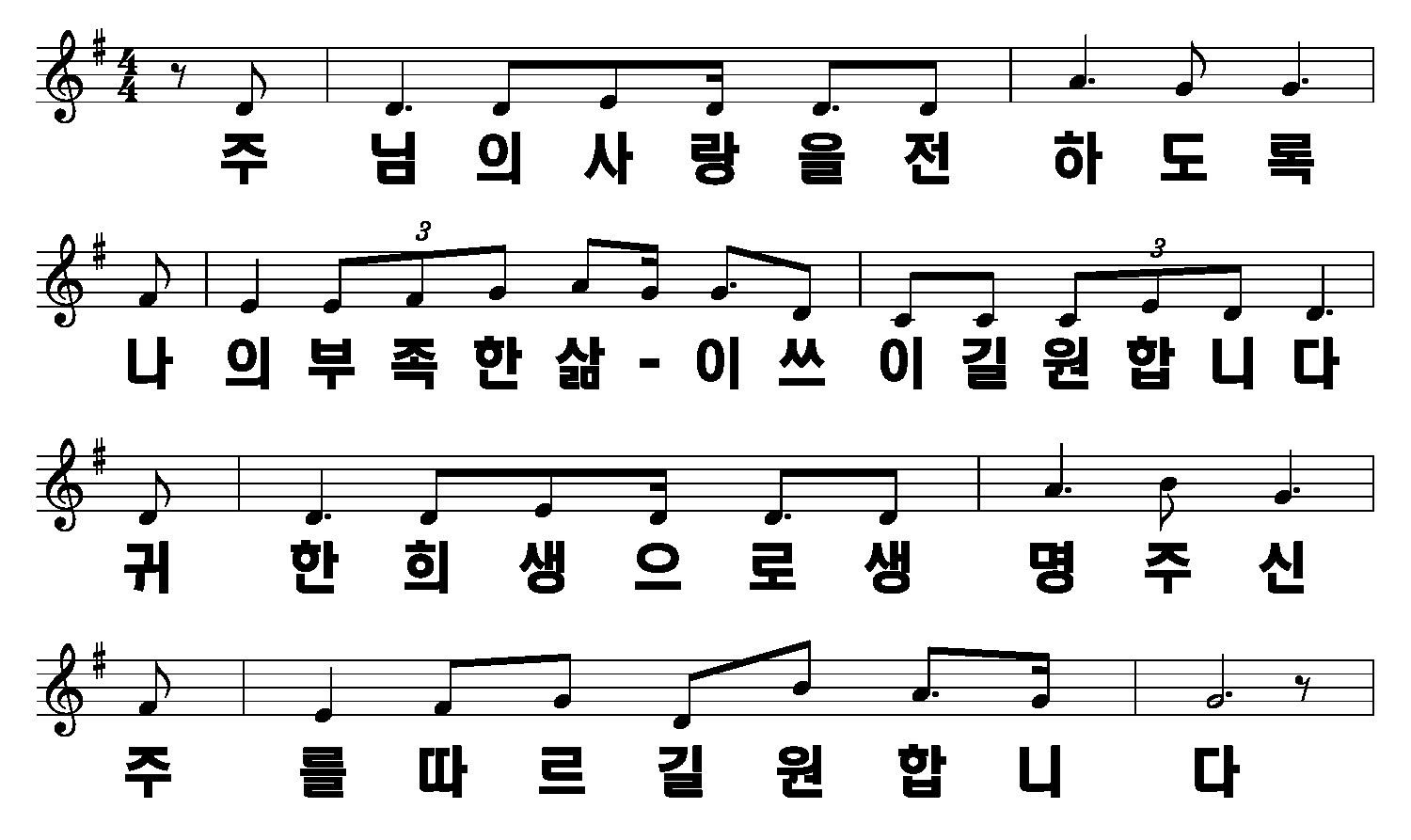 2절
3/4
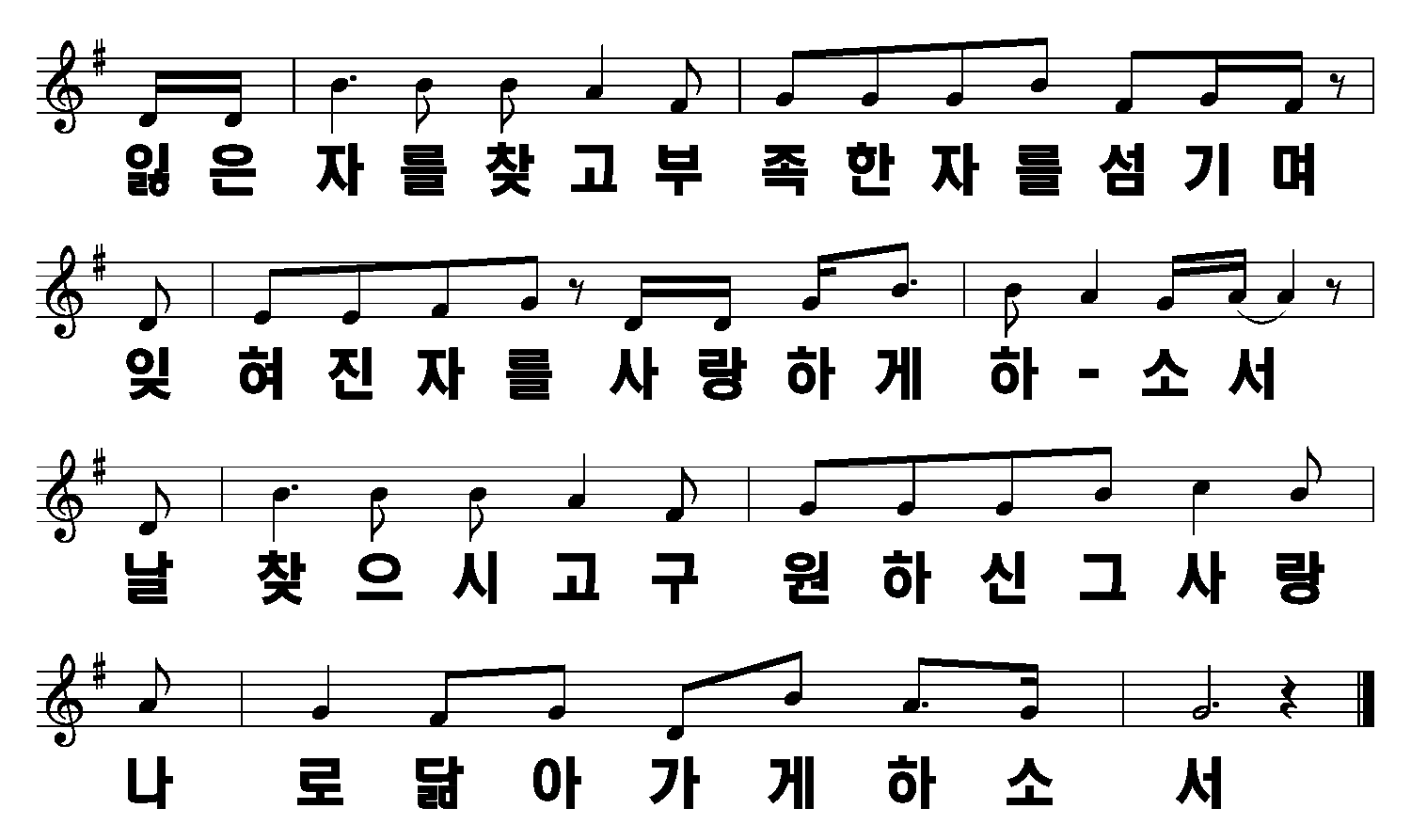 4/4